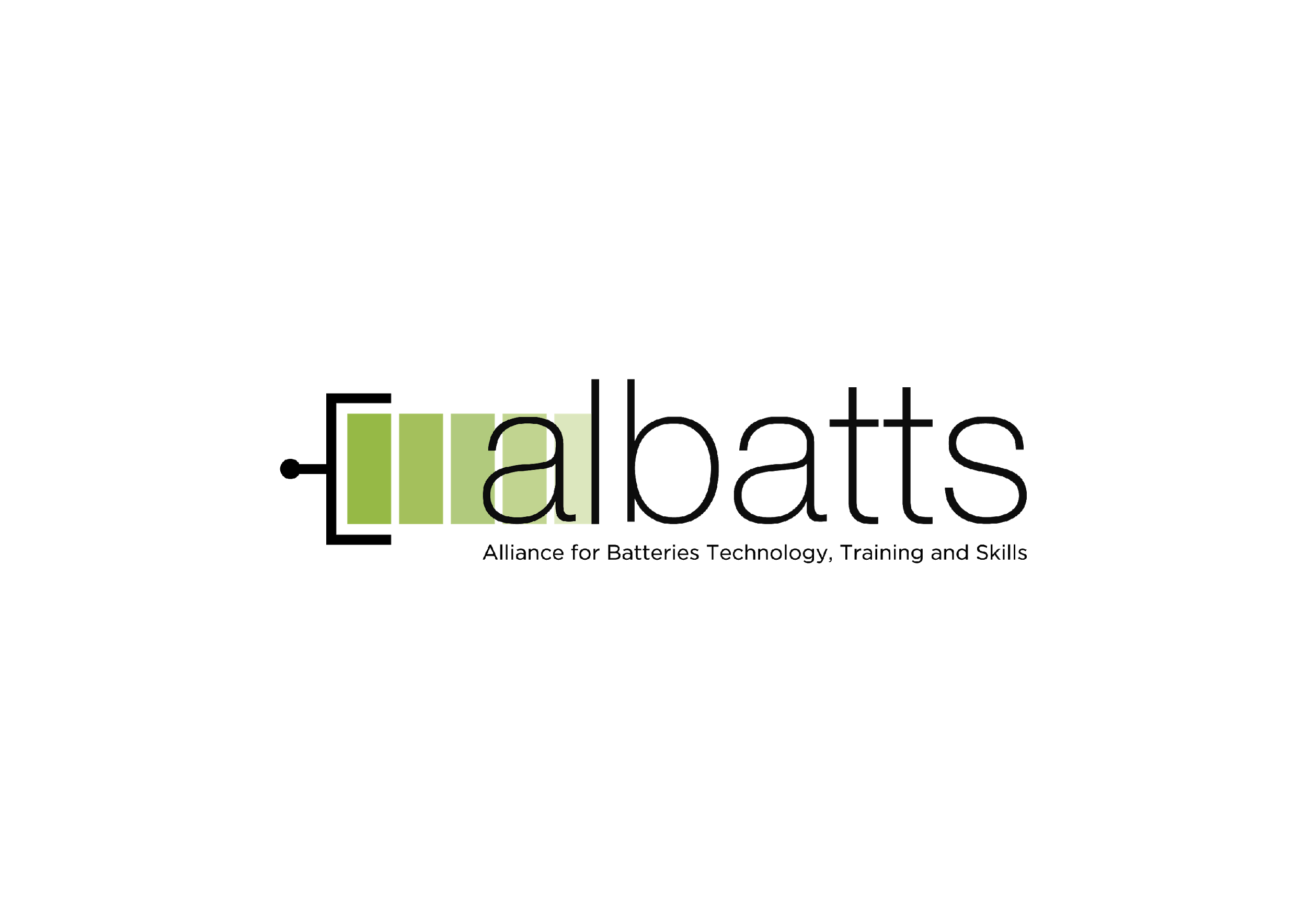 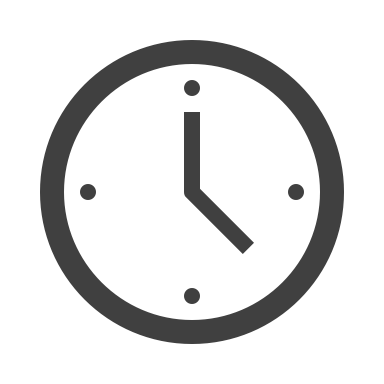 WELCOME
BY THE MODERATOR
9:30
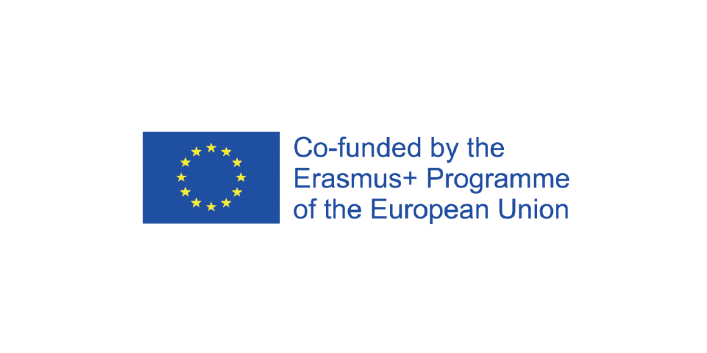 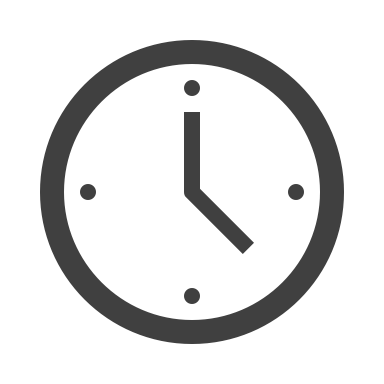 ALBATTS PROJECT INTRO
9:35
ELECTRIFICATION OF HEAVY-DUTY VEHICLES:
WHAT SKILLS AND COMPETENCIES WILL BE NEEDED? 

AGENDA

November 29th 2022
09:30-11:00 CET
Online
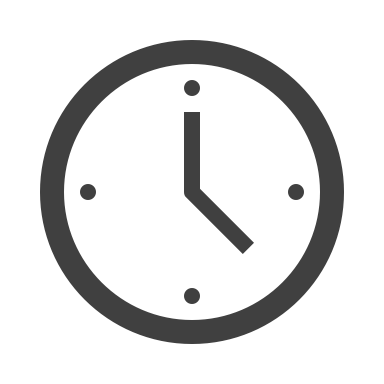 EXPERTS PRESENTATIONS
9:40
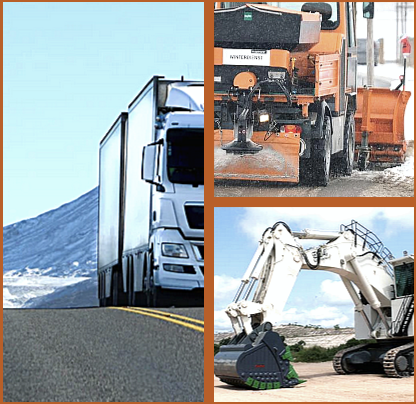 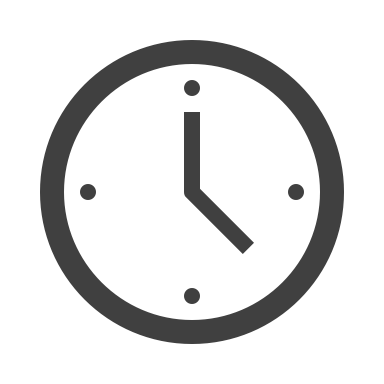 Q&A
10:30
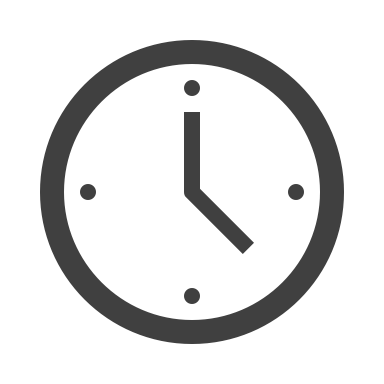 CLOSING REMARKS
10:50
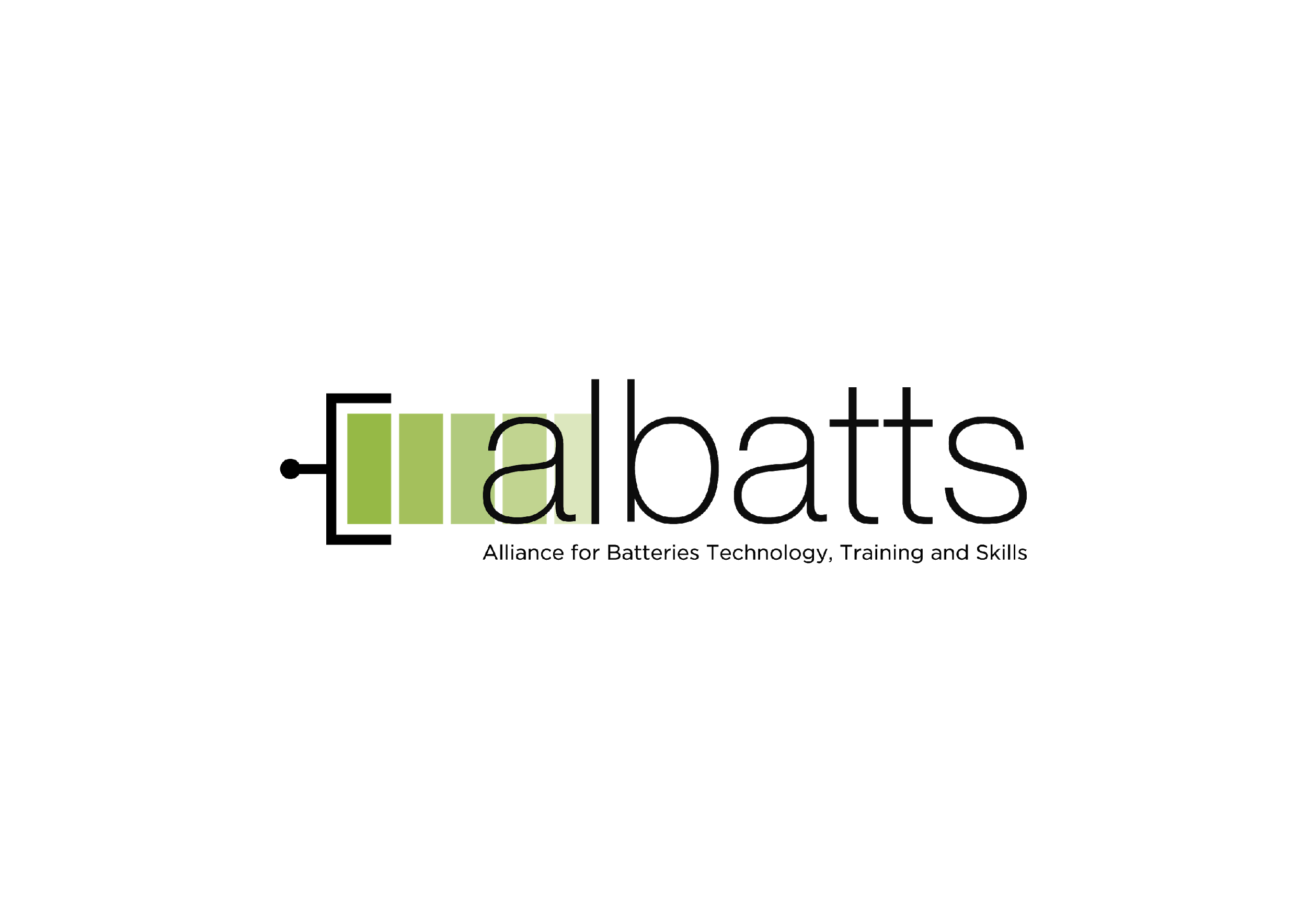 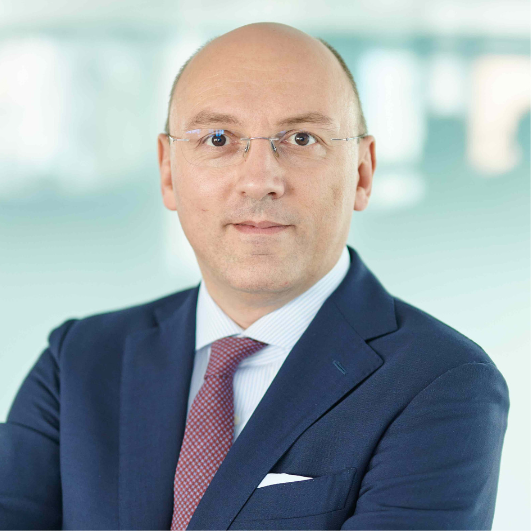 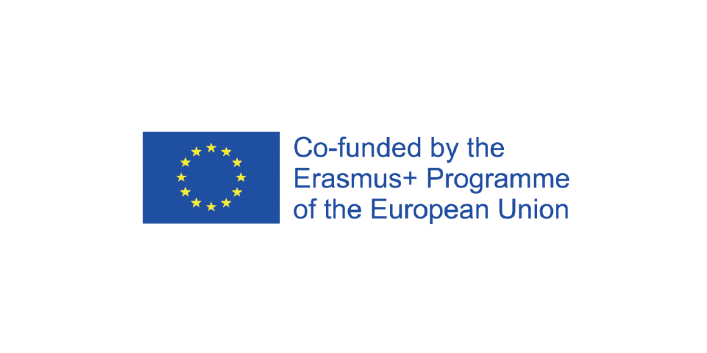 ELECTRIFICATION OF HEAVY-DUTY VEHICLES:
WHAT SKILLS AND COMPETENCIES WILL BE NEEDED? 

AGENDA

November 29th 2022
09:30-11:00 CET
Online
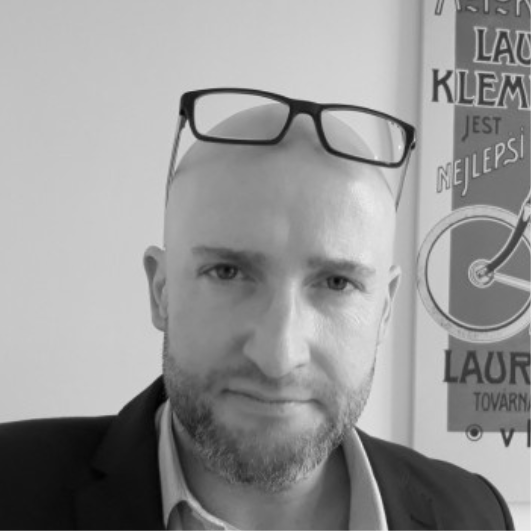 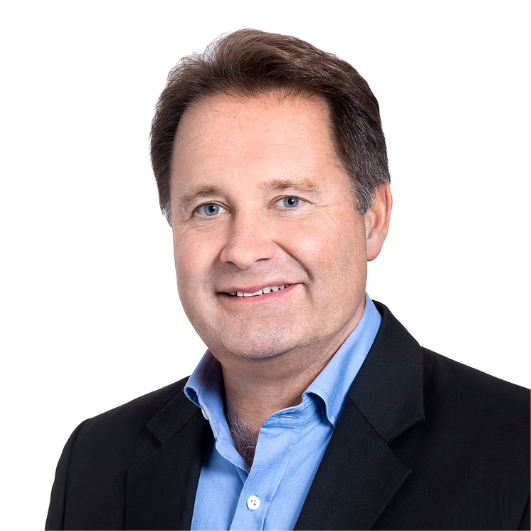 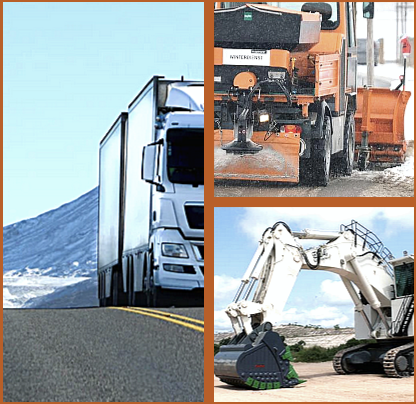 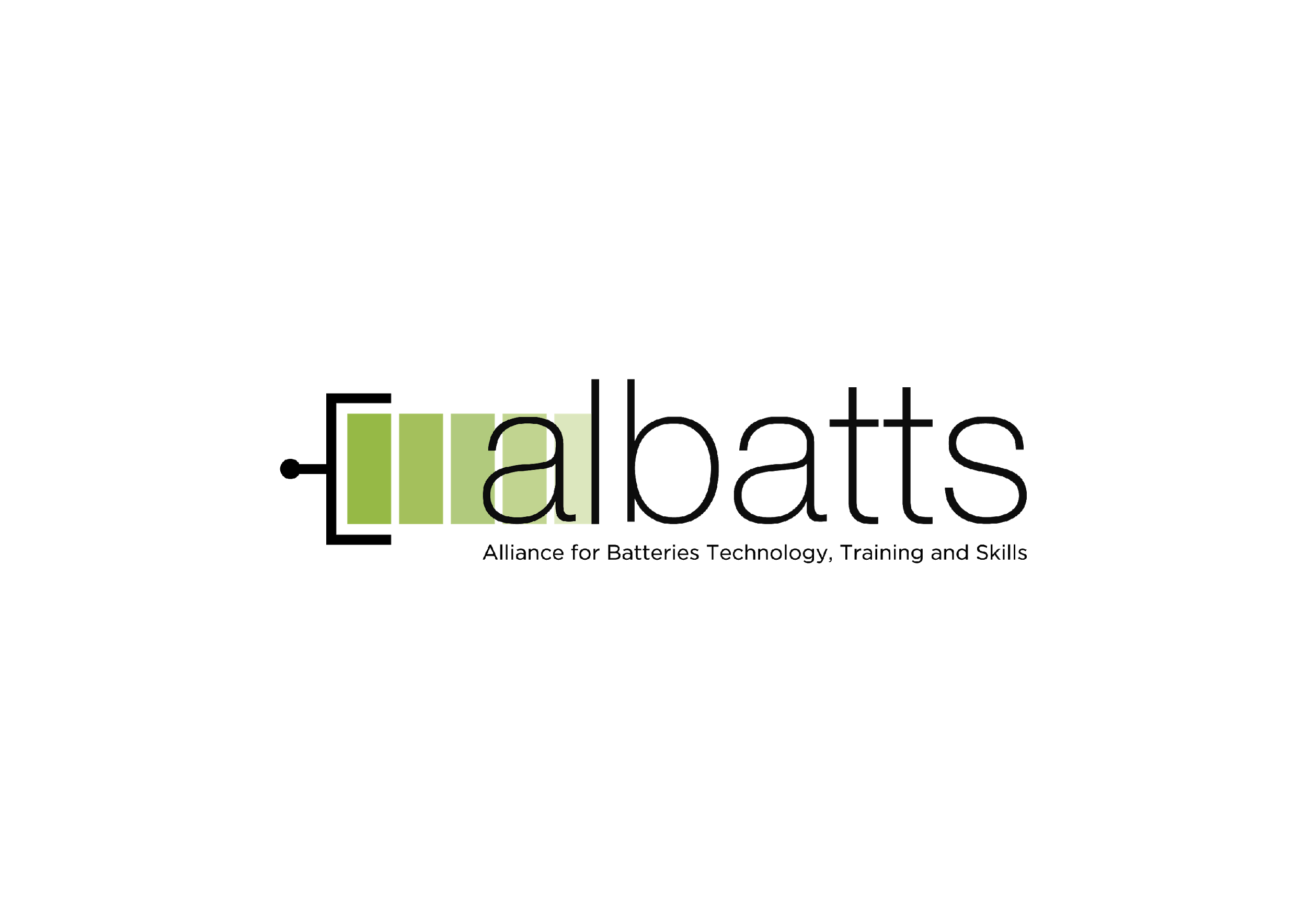 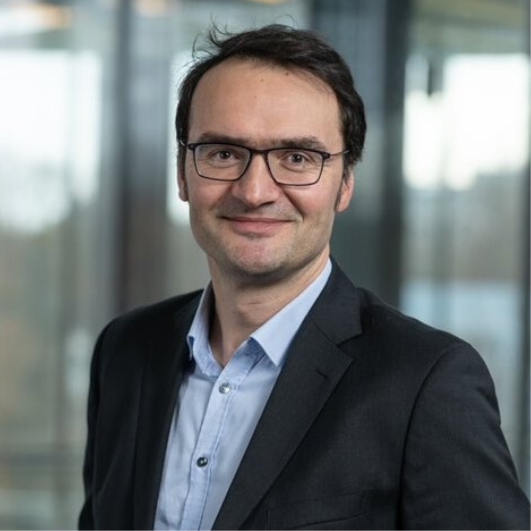 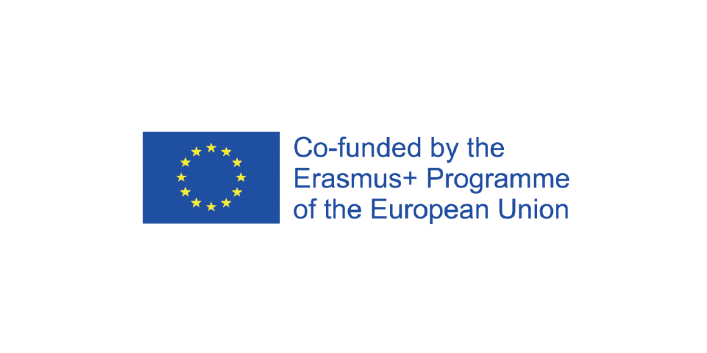 ELECTRIFICATION OF HEAVY-DUTY VEHICLES:
WHAT SKILLS AND COMPETENCIES WILL BE NEEDED? 

AGENDA

November 29th 2022
09:30-11:00 CET
Online
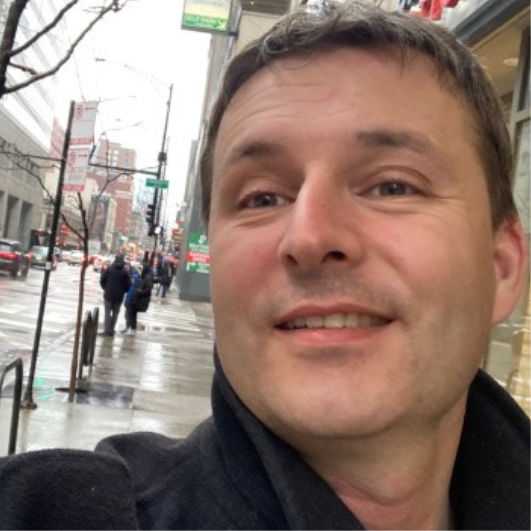 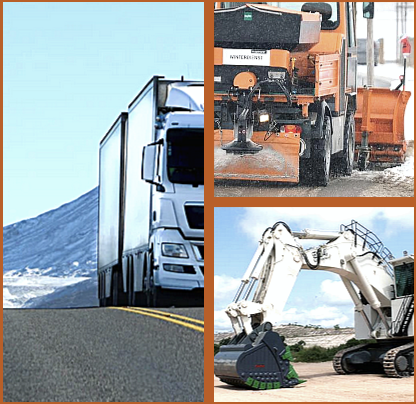 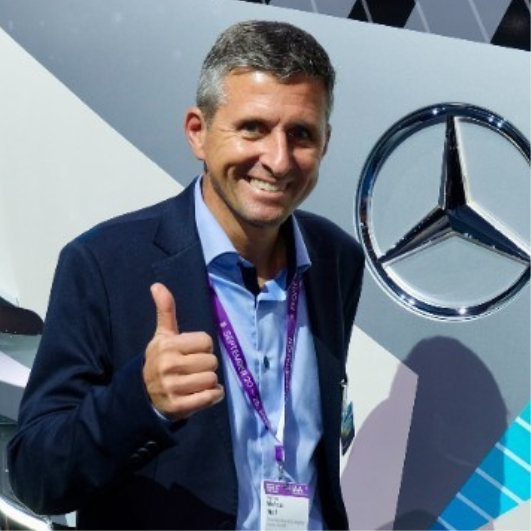